Mega Goal 2.1Unit 3Far & Away
L7: Vocabulary BuildingFlash Cards
Designed and done by T. Talal Alhazmi
Done by T. Talal Alhazmi
not spoiled
pristine
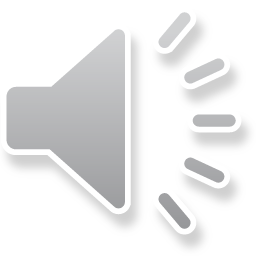 to keep safe from injury, harm, or destruction
preserve
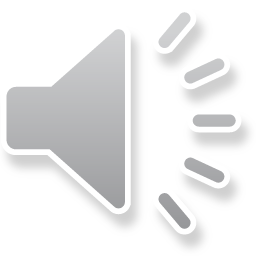 careful protection of something
conservation
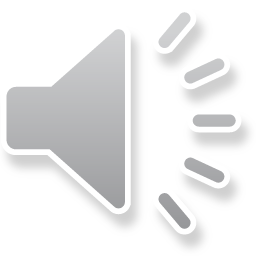 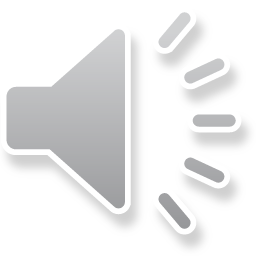 something that causes a person to act
incentive
deforestation
the action of cutting down trees to clear forests
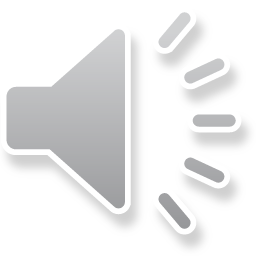 characteristics
distinguishing traits or qualities
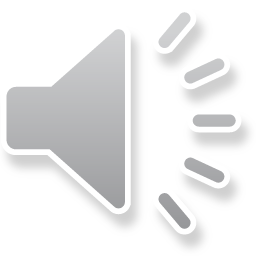 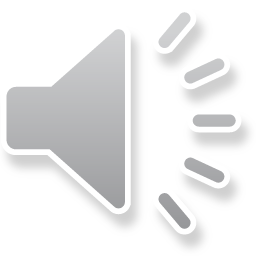 geographically isolated
remote
lessening, diminishing
reduction
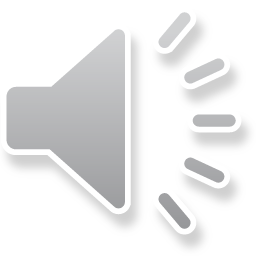 lush
abundantly green, fertile
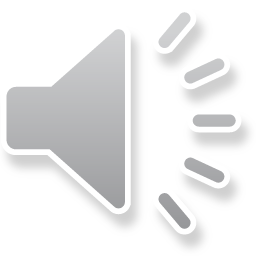 Done by T. Talal Alhazmi
Done by Talal Alhazmi
Mega Goal 2.1
Term of useLicense Agreement
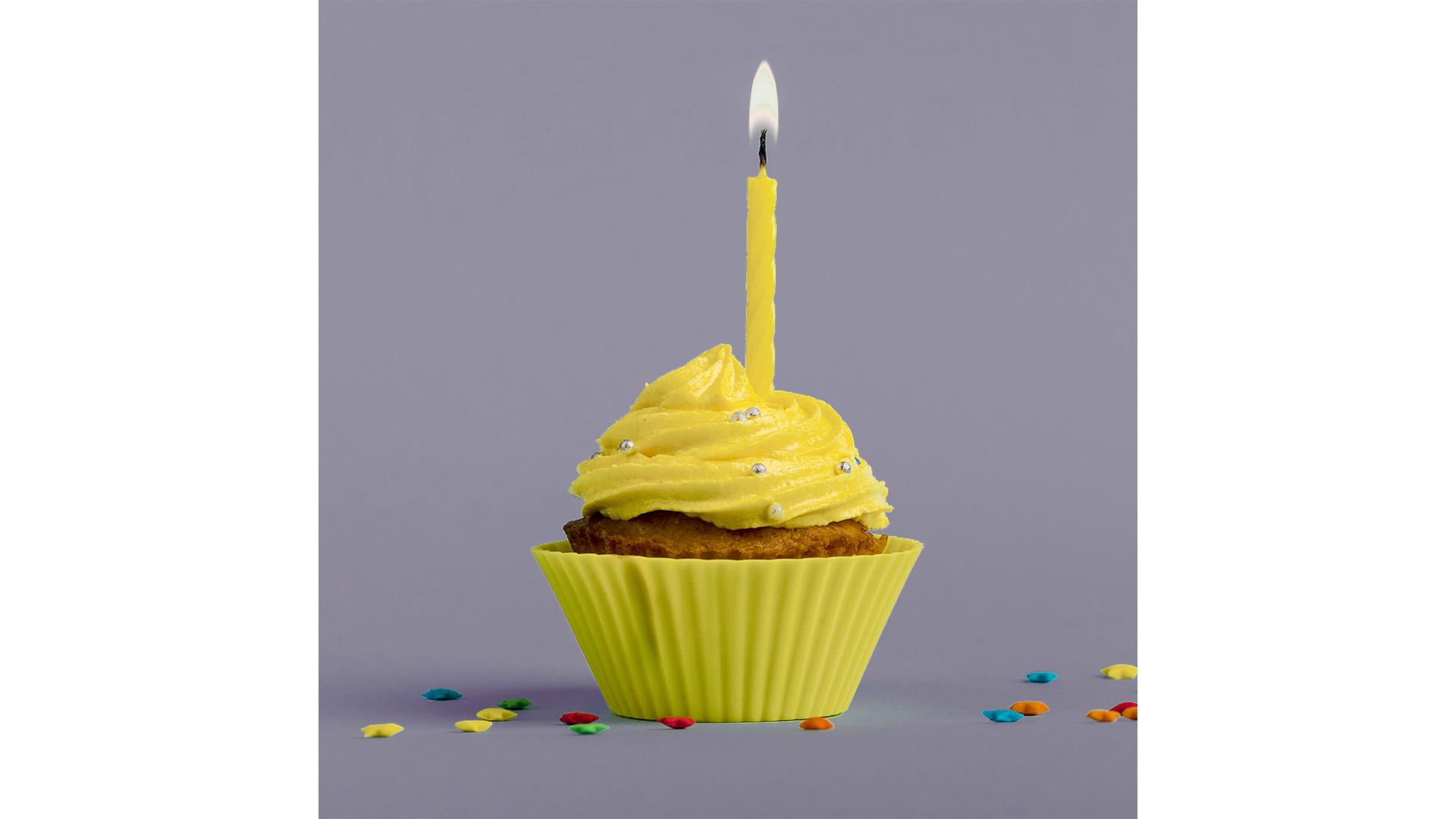 This PowerPoint project, including game slides and associated content is a copyrighted to Teacher. Talal Alhazmi.
Do not submit copies or modifications of this project to any website that requires sign in or paid subscription.
You may download the PowerPoint, make archival copies, and customize the project only for your personal use or use within your school and not for resale.
Don’t allow to delete my name.